Alapfogalmak
Adatvédelem: a személyes adatokat védi attól, hogy azokat illetéktelen személyek megismerjék, vagy megváltoztassák. 
Adatbiztonság: az adatok és a programok
- műszaki eredetű
- hanyagságból eredő
- vagy célzatos
	megváltoztatása vagy törlése ellen foganatosított védőintézkedések, illetéktelen hozzáféréssel szembeni védelem.
Alapfogalmak
A legfontosabb veszélyforrások:
- illetéktelen hozzáférés
- a számítógép vagy az adathordozók megsérülése, meghibásodása
- vírusok
- túlfeszültség, áramszünet
Illetéktelen hozzáférés
A számítógépen tárolt adatokhoz olyanok is hozzáférhetnek, akiknek ehhez semmi közük nincs (pl. bekapcsolva hagyott gép), nincs joguk (pl. rosszul meghatározott jogkörök).
A legfontosabb betartandó szabályok: 
- ne engedjünk illetéktelent a számítógépünk közelébe (tartsuk zárható helyen és tároljuk el az eszközöket)
- hálózati munka esetén figyeljünk a hozzáférési jogokra
Illetéktelen hozzáférés
Hogyan lehet védekezni ellene?
- jelszó használatával (ez a legelterjedtebb módszer az illetéktelen hozzáférés megakadályozására)
- csak a jelszó ismerete esetén lehet hozzájárulni a kívánt adatokhoz
- a hozzáférési jogosultság többszintű lehet
Túlfeszültség, áramkimaradás
Az elektromos hálózatban időnként túlfeszültségek léphetnek fel
- pl. vihar, áramkimaradás, tápellátás zavara
- következménye: adatvesztés
- az áramszünet megelőzésének eszköze: UPS (szünetmentes áramforrás)
Adatsérülések
Mint minden eszköz, a számítógép is elromolhat (pl. a hajlékonylemezek gyakran megsérülnek)
Az adathordozók sérülésének típusai:
- fizikai sérülések: az adat ténylegesen eltűnik az adathordozóról (felülírás, lemágneseződés, fizikai hiba)
- logikai sérülések: az adat – bár rajta van az adathordozón - megközelíthetetlen.
Adatsérülések
Hogyan védekezhetünk e sérülések ellen?
- a számítógép fizikai sérülése ellen:
látszólag nincs védelem,
pl. márkás gép vásárlása, szünetmentes tápegység,
pl. merevlemezek rendszeres ellenőrzése,
pl. a gép szabályos kikapcsolása
pl. a személyzet szakszerű betanítása, tájékoztatás
A számítógépes eszközök, adathordozók helytelen kezelése ellen:
pl. működés közben ne mozgassuk a gépet,
pl. az eszközöket védjük a portól, hőtől, folyadékoktól, mágneses és mechanikai hatásoktól
Adatsérülések
Az adatvesztések elkerülése érdekében: készítsünk biztonsági tartalékmásolatot vagy használjunk visszaállítási tartalékállományt.
Biztonsági tartalékmásolat (backup copy): olyan elkülönített archív adattároló, amely a felhasználó számára adatainak véletlenül bekövetkező megváltozása esetén biztosítja az adatok utolsó változatának visszaállítását.
Visszaállítási tartalékállomány (backup file): mentés esetén a rendszer a fájl új változata mellett a régi (korábbi) változatot is tárolja (neve változatlan, kiterjesztés áltlában BAK lesz).
SZÁMÍTÓGÉPESVÍRUSOK
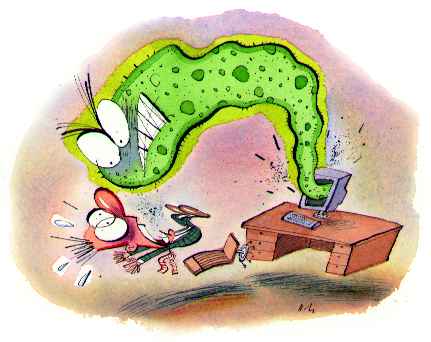 Számítógépes kártevők
Számítógépes kártevők: azok a programok, amelyeket azért készítettek, hogy  a számítógépek működését megzavarják, vagy lehetetlenné tegyék
Vírus: Nem más, mint programsorokba öntött           rosszindulat. Több szempont szerint           osztályozhatjuk őket:
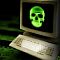 Vírusprogramok
Vírusgenerátorok
Trójai programok
Programférgek
Logikai bombák
Hátsó ajtók, kiskapuk és csapdák
Baktériumok és nyulak
1. Vírusok
A számítógépvírus olyan program, amely képes önmagát reprodukálni, önmagában életképtelen és gyorsan terjed.
Több feltétel együttes teljesülése esetén minősíthető a program vírusnak: 1.Saját kód sokszorozásának                   képessége,                2.Rejtőzködés alkalmazása,                3.Adott feltételek teljesülésére való                   figyelés (lappangás pl. konkrét dátumig),                4.különböző mellékhatások megjelenése.
A vírusnak egy gazdához kell kapcsolódnia, abban az értelemben, hogy a gazda elindítása a vírus lefutását okozza. – van példa, hogy nincs szüksége gazdára, csak annak a jelenlétére
Vírusok
Hogyan jönnek létre a vírusok?
- rosszindulatú emberek írják károkozási céllal (pl. adatok tönkretétele, vagy a számítógépes munka megbénítása).
Hacker: "Black-hat hacker"-nek nevezzük azokat a hackereket akik tudásukkal visszaélve jogosulatlanul számítógépbe illetve számítógéphálózatokba törnek be. Motivációja sokrétű lehet: pénzszerzés az adott információ birtoklása által avagy a puszta kíváncsiság
Vírusok
Kik foglalkoznak vírusokkal?
- katonai laboratóriumok
- vírusirtó klubok
- számítógépes „terroristák”
- bosszúálló emberek
- antivírus-fejlesztő szakemberek
Vírusok terjedése
Hogyan terjednek?
- hálózatról letöltött programokkal
- illegálisan másolt szoftverekkel
- ismerősöktől kapott számítógépes játékokkal
- e-mailben csatolt fájlként
- munkatársak ellenőrizetlen adathordozóiról
- szoftverkereskedőtől vásárolt programokon keresztül
- meghajtóban felejtett lemezek révén
- állásából eltávolított, bosszúálló munkatársak révén
- szervizelést végző személyzet által
Vírusfertőzést kiváltó okok
- felhasználó hiányos ismeretei
- hiányzó és/vagy nem megfelelő biztonsági ellenőrzések, intézkedések
- jogosulatlan gépfelhasználások
- hálózatok veszélyeztetettsége
Vírusfertőzés jelei
- meglepő vagy lassuló hardverműködés
- a számítógép gyakori és minden ok nélküli indulása
- a számítógép rendellenes viselkedése
- az eddig stabilan működő programok lefagyása
- a programok beállítása hirtelen megváltozik
- a memória méretének megváltozása
- indokolatlanul felszaporodik a merevlemezhez való fordulás száma és ideje 
 - hirtelen, minden ok nélkül megváltozik a programok hossza, létrehozási dátuma
- szokatlan, ismeretlen szövegek, fájlok megjelenése
- állományok eltűnése és gyakori megsérülése
- nehezen vagy egyáltalán nem lehet menteni
Vírusok működése
Hogyan működnek? (3 részből állnak)
- reprodukciós szint: fertőzhető célpont keresése
- aktivizálódási feltételt ellenőrző rutin: valamilyen feltétel teljesült-e
- objektív rutin: romboló utasítássor aktivizálása
Vírusok támadási területei
Korábban: hardverkomponenseket károsító vírusok domináltak
Ma: 
 - makrovírusok (Word): új fejezetet nyitottak a vírusok terjedésében. A fertőzés időpontja után minden új dokumentum és megnyitott régi dokumentum is vírusos lesz.
- internetezést bénító
- illegális támogatást támogató vírusok
Vírusok osztályozása
1. fertőzés célpontja szerint:
-boot szektor és/vagy partíciós tábla vírusok
- programvírusok: végrehajtható fájlokat fertőzik (rendszerfájlok; közvetlenül futatható fájok pl. com, bant, exe; eszközmeghajtók pl. sys;  programrészek pl. obv, obl).  A szaporodás szerint lehet: hozzáfűző, felülíró, beszűró, hibrid.
Makróvírusok: makrókat tartalmazó fájlokba beépülő vírusok (pl. e-mail mellékletben lévő excel, word állományok)
Hibrid vírusok: egyszerre képesek boot-, program-, illetve makrovírusként működni.
Java, jscript és vb script vírusok – webes, e-mail vírusok (pl. 2000.március „I love You” vbs alapú vírus – a generált levélforgalom miatt állt le minden)
Vírusok osztályozása
2. az objektív rutin szerint:
- nem romboló szándékú vírusok
- romboló szándékú vírusok:
szoftverromboló : alfajai csak a rombolás mértékében különböznek egymástól. Típusai: erőteljesen, részlegesen, szelektíven vagy véletlenszerűen rombolók.
hardverromboló: ezek a legalattomosabbak, mert nehéz őket felderíteni és eltávolítani.
Vírusok osztályozása
3. A memóriába való betöltődés szerint
- rezidens vírusok: 
a vírus kódja bekerül a memóriába
egészen addig fertőz, amíg a rendszert újra nem indítjuk -> ki kell venni a memóriából
- nem rezidens (tranziens) vírusok:
csak a fertőzött program végrehajtódásának idejére kerül a memóriába
tipikus fájlvírusok
Vírusok osztályozása
4. generáció szerint:
- első generációs vírusok: az első vírusok, amelyek számítógépen szaporodtak
- lopakodó (stealth) vírusok: a fertőzés során bekövetkezett változásokat elrejtik pl. egy boot vírus ami a partíciós táblát manipulálja – így abban minden helyesnek tűnik
- poliform (mutációs) vírusok: a vírus átírja magát, véletlenszerűen előállított változattal (változó kódolás)
- FAT és CEB vírusok: egy új generáció tagjai, trükkös módszereket alkalmaznak.
- makrovírusok
Vírusok osztályozása
5. A szaporodás sebessége szerint:
- lassú fertőző vírusok: elsősorban nem rezidens vírusok ilyenek; a rezidensek közül csak azok, amelyek csak az elindított programokat támadják meg.
- gyors fertőző vírusok: ezek aktívak a memóriában -> rezidensek; nemcsak az elindított programokat fertőzik meg, hanem más programokat is egyidejűleg.
Vírusok osztályozása
6. visszafejthetőség szerint:
- könnyen visszafejthető (nem ellenálló) vírusok pl. elsőgenerációs és bináris vírusok.
- nyomonkövetéskor billentyűzetet letiltó vírusok: visszafejtéskor átveszi a „hatalmat” a gép felett
- víruskódot titkosító vírusok: saját kódjának nagy részét mindig titkosítja
Vírusok osztályozása
7. kártétel szerint
Destruktív:
hardware tönkretétele (HDD, FDD)
tárolt anyagok törlése, lemezek formázása
adatok összekeverése (pl. I love You)
Partíciós tábla manipulálása (pl. One half)
„Nem destruktív”
Számítógép lekapcsolása (pl. Sasser) – szerverek!
régen: potyogtatós vírus, cookie vírus, Yankee doodle..
2. Vírusgenerátorok
Vírusok mellett egyre többet hallani a vírusgyártó automatákról. Ezekkel ezerszámra lehet új vírusokat létrehozni.
A legelső próbálkozás a VCS (Virus Constraction Set) volt, amely olyan vírusokat készített, melyek kódjaikban nem különböztek jelentősen egymástól, a config.sys-t és az autoexec.bat-ot tették tönkre.
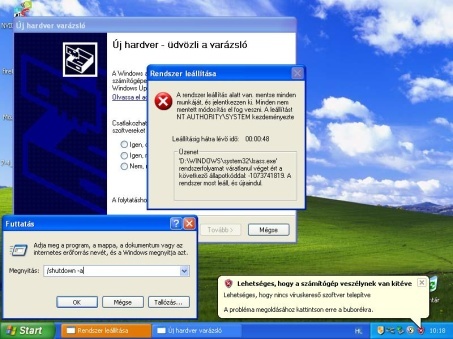 3. Trójai vírusok
Nevüket a görög mondában szereplő trójai falóról kapták
Járulékos funkciókat fűznek egy programhoz, maguk csak álcázásra szolgálnak
Nehéz felismerni őket,mert gyakran egy közismert program mögé rejtőznek
Abban különböznek a vírusoktól, hogy nem tartalmaznak szaporító rutint a kódjukban
Gyakran védelmi célból hozzák létre a fejlesztők
3.1. Egy másik fajtája a trójai vírusoknak,    a hálózatot felderítő programok.

Ha nincs semmiféle vagy elegendő joga a felhasználónak egy hálózathoz, akkor beépíthet olyan rutint a számítógépébe, amely figyeli, hogy milyen jelszóval jelentkezik be valaki, majd ezt az információt egy számára hozzáférhető állományba menti => ezek után már hozzáférhetőek a felhasználó adatai.
3. Programférgek (Worms)
A programférgek olyan programok, amelyek önmagukban is futóképesek, és gépről gépre vándorolnak egy számítógépes hálózaton keresztül.
Programférget meglehetősen nehéz írni, viszont jelenlétével rengeteg kárt tud okozni
A férgek hatása egyszerű fájlbővülés, csökkenti a tárolókapacitást
Híres féreg volt a Christmas Tree, ami az IBM hálózatán terjedt el.
Az új generációs programférgek már romboló rutinokat is tartalmaznak – jó példa erre a 2003. május 3.-án elszabadult „I Love You” névre hallgató levélféreg.
4. Logikai bombák
Bizonyos ideig megbújnak az általunk használt szoftverekben és egy adott feltétel teljesülésére elszabadulnak
Logikai bombákat általában szoftverfejlesztők ágyaznak be a programokba
Logikai bombák ellen a leghatékonyabb védekezés, ha a programokat ellenőrizzük telepítés előtt. (vagy időben kifizetjük a szoftverfejlesztőt )
5. Hátsóajtók, kiskapuk és csapdák
Olyan kódrészletek, amiket azért építenek bele egyes alkalmazásokba vagy operációs rendszerekbe, hogy biztosítsák a programozók számára ezen rendszerek elérését, anélkül, hogy végig kellene járni a szokásos hozzáférési utat.
A legtöbb hátsó bejárat csak hosszadalmas eljárások, beállítások, különböző értékek beírása után hajlandóak elindulni.
A kiskapuk csak akkor válnak veszélyesekké, ha jogosulatlan felhasználók, programozók arra használják fel őket, hogy engedély nélkül férjenek hozzá rendszerekhez, kódrészletekhez.
A hátsó ajtók elleni védelem nagyon bonyolult, viszont biztos forrásból származó, jogtiszta  szoftverek használatával kisebb a fertőzés esélye
6. Baktériumok és nyulak
A baktériumok vagy más néven nyulak olyan programok, amelyek csak önmaguktól készítenek másolatot.
Lefoglalják a gép processzor idejének, memóriájának és lemezkapacitásának jelentős hányadát, ezáltal lehetetlenné teszik, hogy a felhasználó az erőforrásokat hatékonyan kihasználhassa.
A támadásoknak ez az egyik legrégebbi módszere. Az erőforrások nélküli számítógépek különösen ki vannak téve az ilyen jellegű támadásoknak.
Spyware, Adware
Spyware: kémprogram mely általában a felhasz-náló „aktív, de nem tudatos” közreműködése révén kerül a gépre. Onnantól kezdve adatokat gyűjt és küld megfelelő helyekre (pl. bankkártya információk, login/pwd, szoftver információk)
Adware: hasonló módon kerül a gépre (DirectX, Active-X, telepedő exe….) és egyre gyakoribb pop up reklámablakok az eredmény
Hoax-ok
Figyelmeztető körlevelek pl. bizonyos dll-ek vírus voltáról melyek letörlése után bizonyos funkciók elvesznek
Rémhírterjesztés kategória: a fölhasználók tudatlanságának kihasználása
Küld tovább még legalább 20 helyre típusú levelek – akár ingyen ajándékért – SPAM
SPAM: kéretlen levelek
SPAM-ek

Spam: automatikusan, nagy példányszámban generált kéretlen e-mail, pl. reklám, hirdetés, stb. amik megválaszolásra bíztatnak.

Témák szerinti csoportosításuk

- Tömeges, kéretlen levél (UBE): nagy tárterületet igényel, lefoglalja a hálózatot – lebéníthatja a levelező rendszert
- Kéretlen üzleti levél (UCE): üzleti tartalmú levelek, pl. reklám.
- Profitot ígérő lánclevelek (MMF): ’küldd tovább x példányban, és hasznod lesz belőle’ típusú levelek – illegálisak!
- Multi-level Marketing (MLM): ez az internetes piramisjáték, szintén illegális, új tagok beszervezését és kezdeti befektetést kér
- Nigériai levelek: nagy profitot ígérnek egy kezdeti befektetésért cserébe – azért nigériai, mert ott még nem büntetik.
SPAM-ek
Lottót nyertél!
Afrikai király özvegye vagy hagyatéki biztosa bankszámlát kér, hogy kiküldhesse a $-jait
Befektetési tanácsok
Gyógyszerek (Cialis, Viagra, Xanax…)
Software-ek
Ezek egy részének valós háttere: e-mail címlisták gyűjtése
Másik részük a gyűjtött e-mail címekre küldözgeti a leveleket és csalásra, visszaélésre használja majd fel a kapott adatokat
Védekezés a spam-ek ellen:

A spamek sokfélesége miatt a védekezés is többszintű legyen, úgymint
 ne kattintsunk rá a levélben felkínált linkre -, ezzel ugyanis eláruljuk, hogy a levél célba ért
 ne küldjük tovább a lánclevelet
 személyes információt (pl. bankszámla-szám) csak biztonságos webhelyre küldjünk (ekkor a böngésző állapotsorában egy lezárt lakat látszik)
 használjunk spamszűrő szoftvert, az interneten rengeteg ilyen ingyenes szoftvert kínálnak
 ne adjuk meg e-mail címünket nyilvános internetes fórumokon, hirdetőtáblán, hírcsoportban, csevegő-csatornán
 legyen több e-mail címünk, ne a legfontosabbat adjuk meg internetes regisztrációhoz, pl. az e-boltokban
 ha nyilvános helyre írunk, változtassuk meg e-mail címünket, hogy az automatikus címgyűjtő programok ne ismerjék fel (pl. hagyjuk ki belőle a ’@’ jelet), de a partner mégis gond nélkül értelmezhesse azt, pl. a gnagy@burda.hu helyett írhatjuk, hogy gnagy(at)burda.hu, vagy gnagy_at_hu_burda
 soha ne válaszoljunk spamre
 győződjünk meg róla, ki és milyen okból kíváncsi személyes adatainkra
Szerver oldali védelem a spam-ek ellen:

- jelentsük a kapott spameket internetes szolgáltatónknak/a rendszergazdának, hogy a forrást a jövőben letilthassa – az eredeti levelet küldjük el, mert abból sok minden megállapítható
- ha közvetlenül csatlakozunk egy e-mail szolgáltatóhoz, akkor külön díjazás ellenében kérhetjük postafiókunk spam- és vírusvédelmét
- akinek saját helyi (otthoni) hálózata van, alkalmazzon egy külön tűzfal-spamszűrő-víruskereső szervergépet az internet kapuként – erre a célra már egy elavult Pentium 1 PC is megfelel.
7. Vírusmegelőzés a gyakorlatban
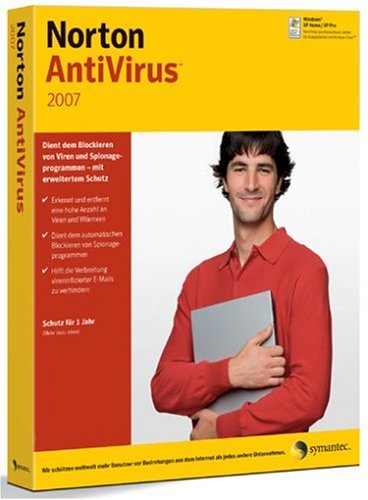 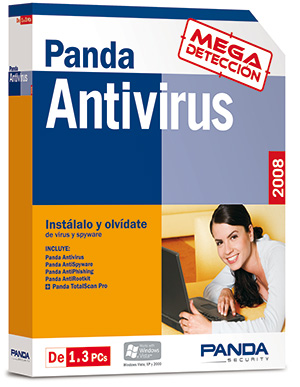 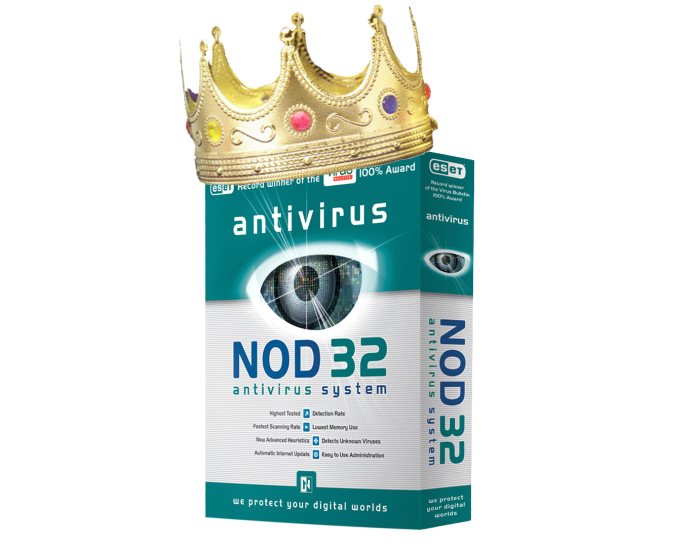 Vírusvédelem
A vírusok jellemzői:
- károkozás
- információszerzés (kémkedés)
 fertőzés (szaporodás)

A víruskeresők működési elvei:
- online (valósidejű vagy aktív), minden állományt a felhasználás előtt ellenőriz, riport készül a találatról, eltávolítja a kórokozót, vagy letiltja az állomány használatát
- offline (passzív), csak kérésre működik, viszont minden állományt ellenőriz
A víruskeresők keresési technológiái:

- vírus-adatbázis alapján mintákat keres
- variációs technológia a szaporodás közben kódjukat változtató vírusok ellen
- heurisztikus keresés „gyanús” kódsorozatok után, pl. amik belső (megszakítási) címeket állítanak át
- virtuális gép módszer: a vizsgált kódot egy elkülönített memóriaterületen elindítja, és ha gyanús tevékenységet észlel, akkor a kódot nem engedi át a valós gépnek
- makróleltár: csak olyan makrókat enged futtatni, amelyek egy gyűjteményben megtalálhatók, vagyis engedélyezettek
 karantén technológia: ha a rendszer nem tudja eltávolítani a feltételezett vírust az állományból, akkor elkülöníti azt, letiltja használatát

Fontos!

Levél (e-mail) mellékletét (attachment) közvetlenül soha ne nyissuk meg, mert akkor kikerülnénk az online víruskeresőt. A mellékletet mentsük előbb háttértárra, és onnan indulva nyissuk meg! Ha a levél nem utal a mellékletre, akkor konzultáljunk a feladóval, valóban ő küldte-e a mellékletet! Ismeretlen feladótól származó levéllel kapcsolatban legyünk különösen óvatosak!
Vírusirtás
Vírusirtó programmal. Működésük:
Memória és boot-szektor scan
Keresés:
program szekvencia azonosságát vizsgálják csak
vagy heurisztikát is alkalmaznak 
F-Prot esetében: irtás (vírus), törlés (file), átnevezés (file)
Követelmények manapság:
napi webes frissítés, működés közbeni folyamatos védelem
Vírusirtó programok:
MSAV, Scan (McAfee), F-Prot (F-Secure), Norton Antivirus (Symantec), Thunderbyte (TBAV), Kaspersky Lab, AVG, NOD32
Virusbuster, Panda
Védekezés
Legfontosabb: Megelőzés!
Spybot Search and Destroy, Ad-aware, MS Anti Spyware
Vírusirtó (F-Prot, Norton S.A., NOD32, Virusbuster…) – napi frissítés!
Ismeretlen küldőtől származó anyagok törlése, nem ismert anyagok elutasítása (telepítés előtt)
Operációs rendszer rendszeres biztonsági frissítése
e-mail cím korlátozott és ellenőrzött kiadása
Hálózatban: 
router és tűzfal mögé 
tűzfal program
Explorer és Outlook használatának kerülése (VB script, Active-X, J script…)
Kerülendő csatolt file-ok
„Vírust” tartalmazó EXE-k álcázva:
scr – képernyővédő
pif – program információs file
sys.txt
txt.vbs – már ha a vbs látszik
ismeretlen forrásból: exe, com, bat
hasonlóan: doc, dot, xls, xlt, ppt, mdb…
érdekesség: már jpg képek is ártalmasak lehetnek: az Explorer jpeg dekódoló API-jának belső hibája miatt a jpg is képessé válik ártalmas hatás kiváltására
Mit tehetünk?Néhány óvintézkedéssel    csökkenthetjük a fertőzésveszélyt
Eredeti szoftver biztos forrásból való beszerzése
Írásvédett lemezek használata
Tesztrendszer kialakítása
Biztonsági másolat készítése
Megfelelő hardver- és szoftvervédelem használta
Egyszer írható optikai lemez használata
Hálózati kapcsolatfelvétel forrásának ellenőrzése
Hozzáférés-védelem alkalmazása
Rezidens vírusdetektorok használata
Ismeretlen feladótól érkező E-mail törlése